الهجرة
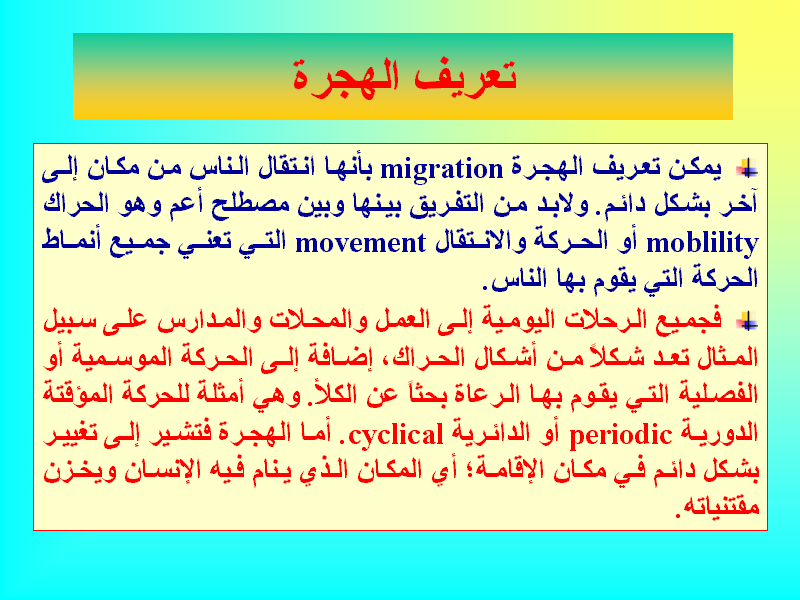 الاحصاء السكاني والديمغرافيا
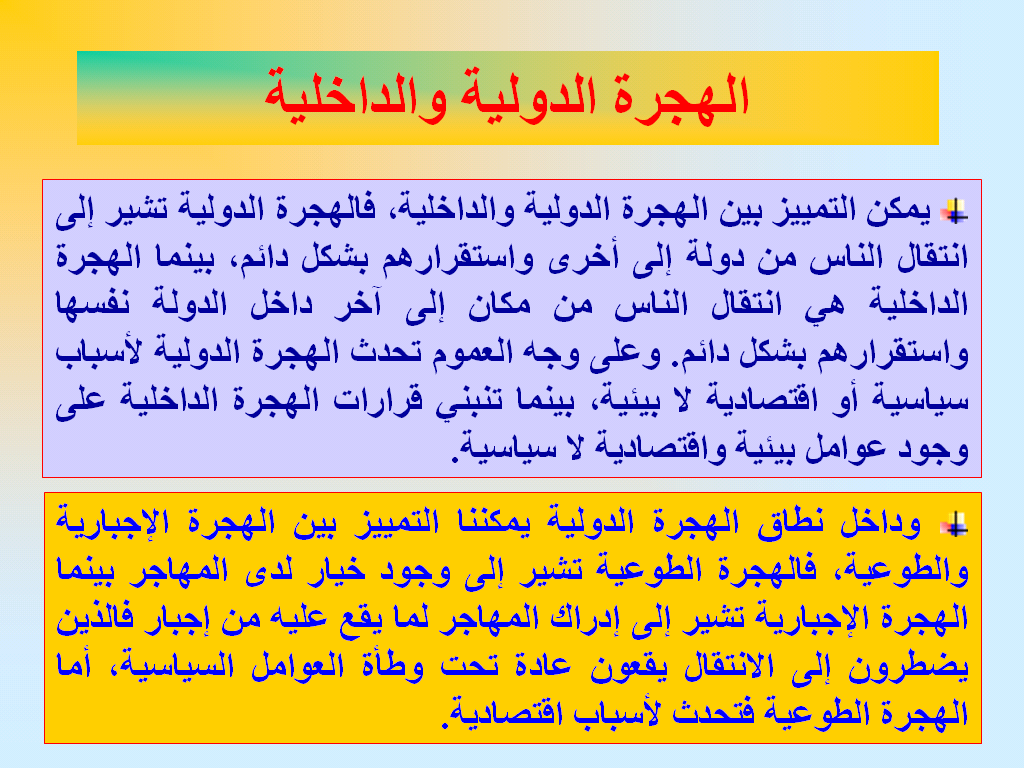 الاحصاء السكاني والديمغرافيا
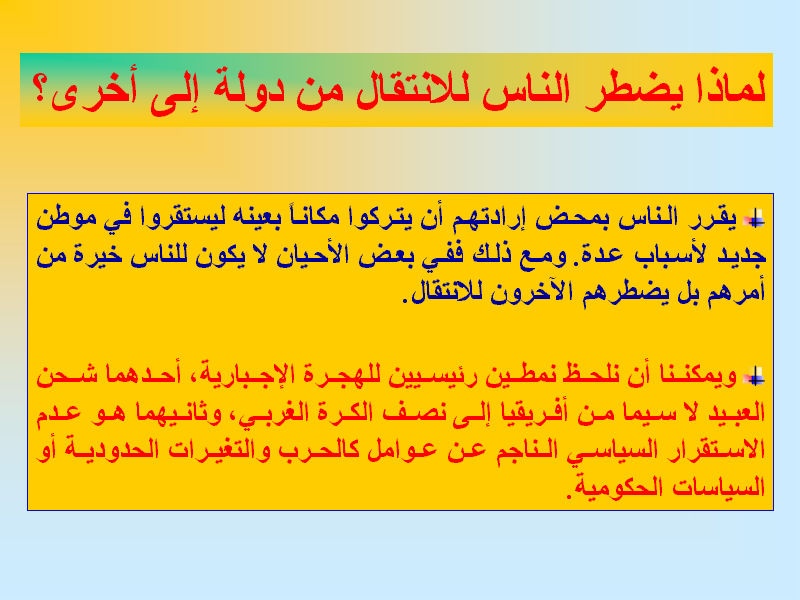 الاحصاء السكاني والديمغرافيا